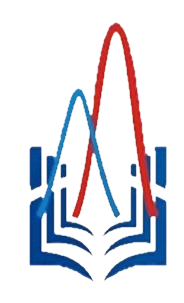 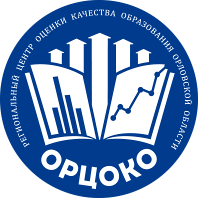 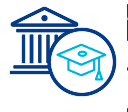 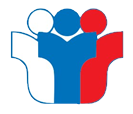 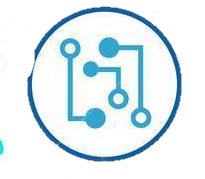 Внедрение ФГИС «Моя школа» на территории Орловской области
Г. С. Орехов
начальник отдела цифровой трансформации в сфере образования бюджетного учреждения Орловской области «Региональный центр оценки качества образования»
23/08/2022
Нормативно-правовое обеспечение
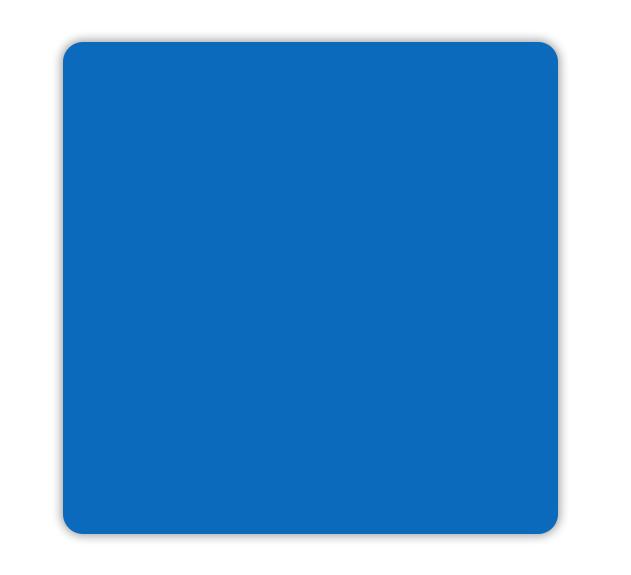 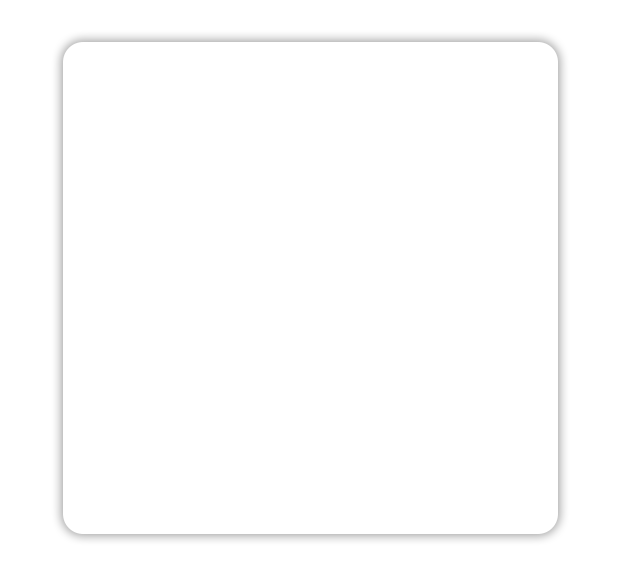 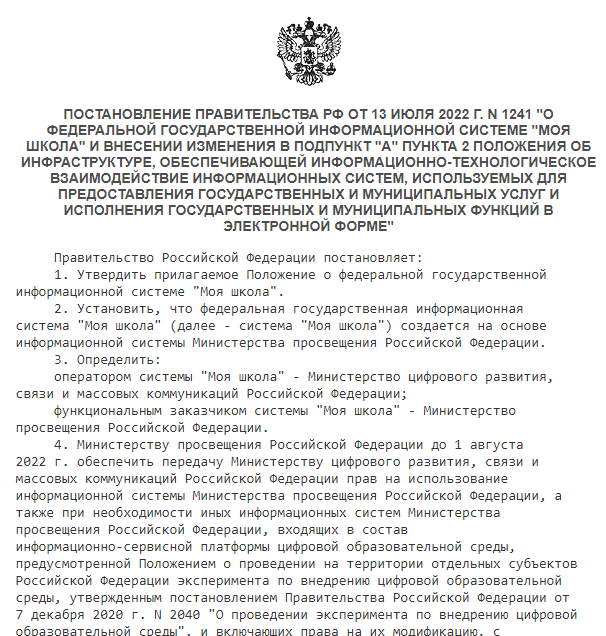 Постановление Правительства Российской Федерации от 13 июля 2022 г. № 1241
«О федеральной государственной информационной системе «Моя школа»
Оператор - Министерство цифрового развития, связи и массовых коммуникаций Российской Федерации 

Функциональный заказчик - Министерство просвещения Российской Федерации
Взаимодействие и интеграция ФГИС «Моя школа»
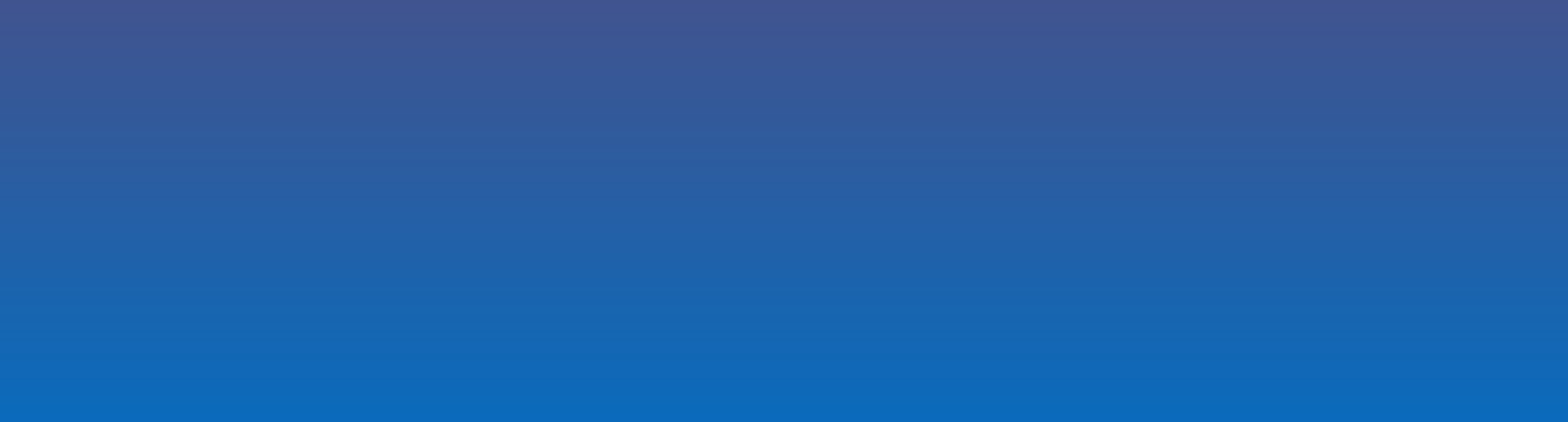 Государственные услуги в сфере образования
Российская электронная школа
Региональные порталы
Электронный дневник
ФГИС
Суперсервис «Поступление в вуз онлайн»
Реестр кадров
СФЕРУМ
«МОЯШКОЛА»
Реестр образовательных организаций
Поступление в организации СПО
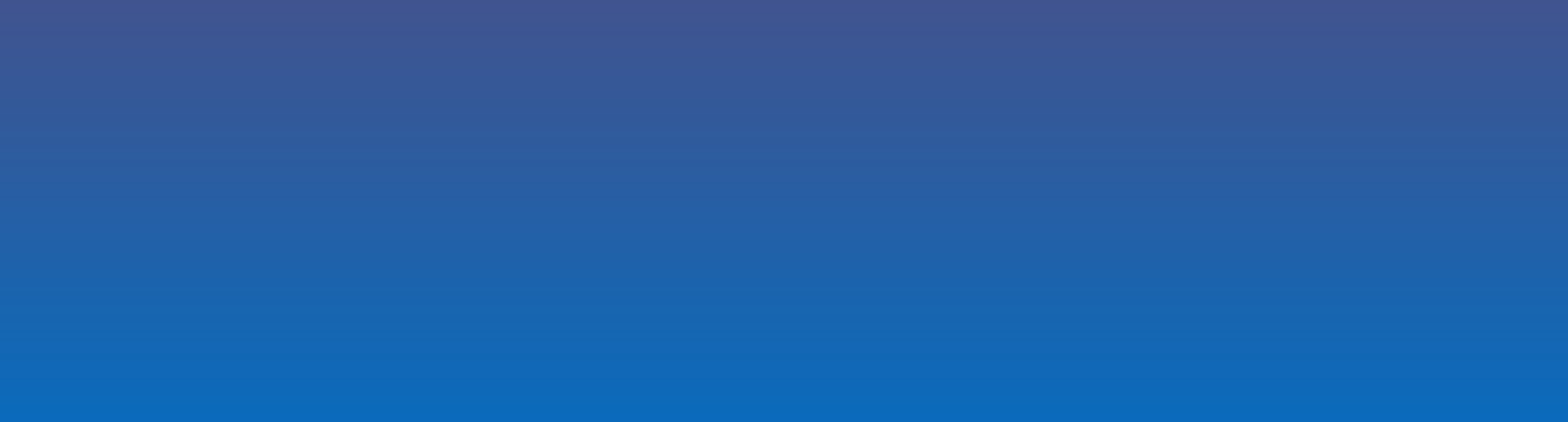 Взаимодействие и интеграция ФГИС «Моя школа»
Моё образование
Сферум
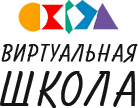 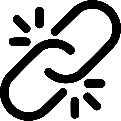 ФГИС
«МОЯШКОЛА»
Электронный дневник
ГИС РУОО
Витрина данных  Мое образование
Данные, необходимые для идентификации пользователей
               идентификатор пользователя в ИСОУ «Виртуальная школа»
                 идентификатор пользователя в ЕСИА
Данные для формирования школьного портфолио
                 класс, школа,  изучаемые предметы, аттестационные и учебные периоды
                 дневник: пропуски уроков, отметки за аттестационный период, количество уроков за период,
                 текущие отметки годовые и итоговые отметки, законные представители);
Данные о ходе предоставления услуг в сфере образования 
           все события, связанные с образовательным процессом ребёнка: вовремя выставленные оценки,
                исправления оценок , комментарии к оценкам,
                заявления на предоставление услуг в сфере образования, статусы обработки заявлений
Статистика по всем предметам 
               общая статистика по всем предметам для обучающегося за период (неделя, месяц, четверть, год)
Рабочее место администратора ФГИС «Моя школа»
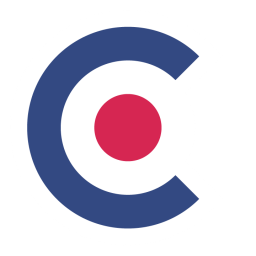 1. ГОСТ – Chromium-Gost или Яндекс Браузер не старше последних трех версий
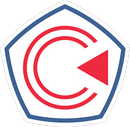 2. Наличие  установленного  криптопровайдера  КриптоПРО CSP версии не ниже 4 версии
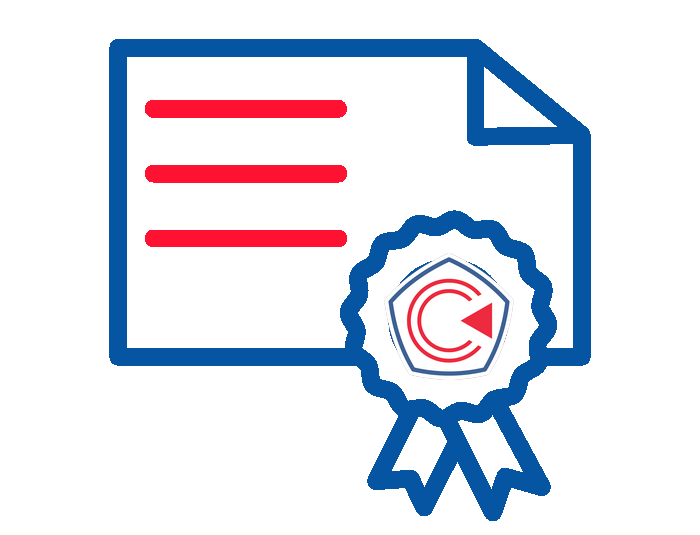 3. Действующая лицензия на КриптоПРО
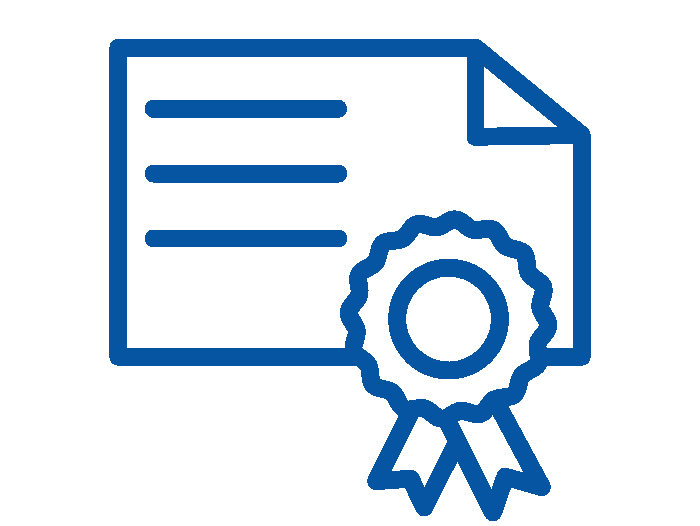 4. Сертификаты ФГИС «Моя школа» (предоставит ОРЦОКО)
Аналитика администратора ФГИС «Моя школа»
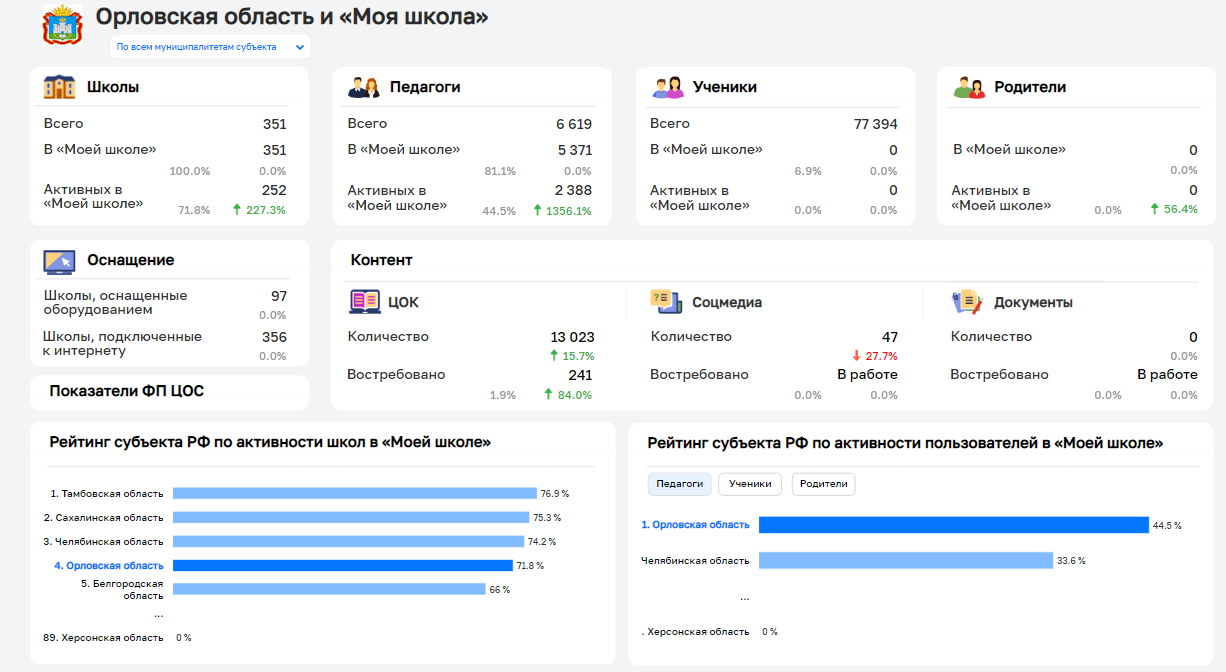 СПАСИБО ЗА ВНИМАНИЕ!
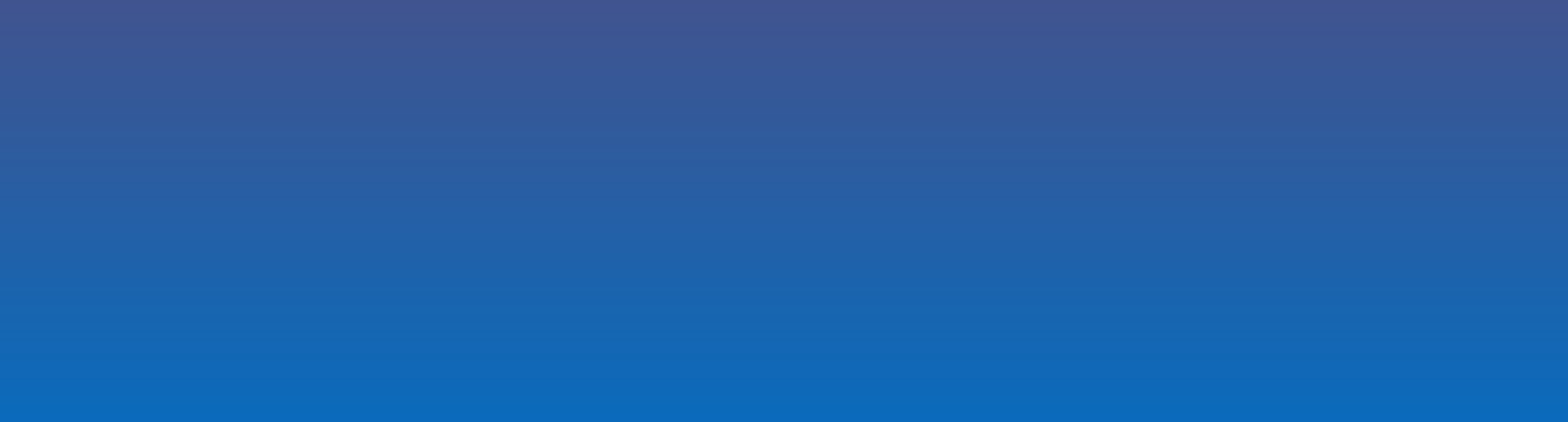